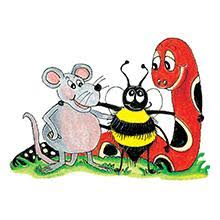 Jolly Grammar 3a-11
Write a sentence of your own, using the verb to be.

I am tall.
My mother is kind.
We are good friends.
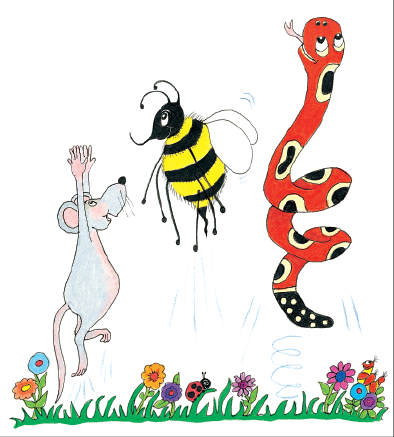 Spelling List <ue><ew><u-e>
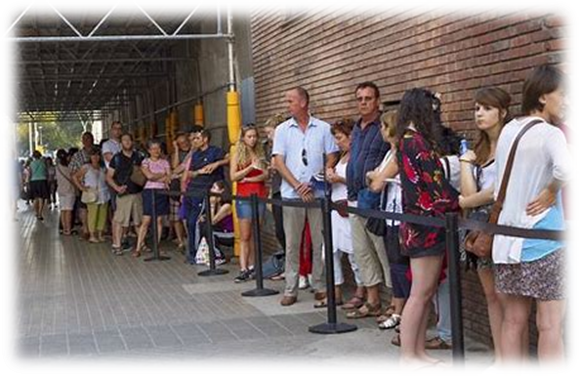 cue
/ue/


newt
/ue/


costume
/ue/
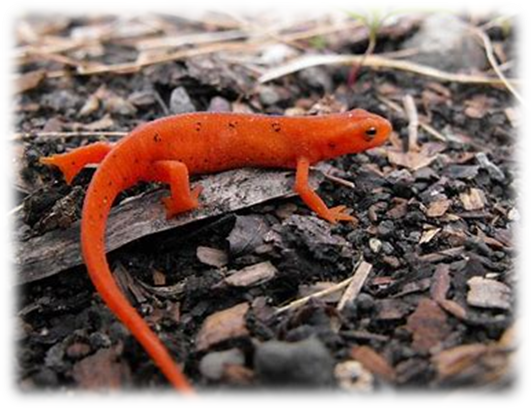 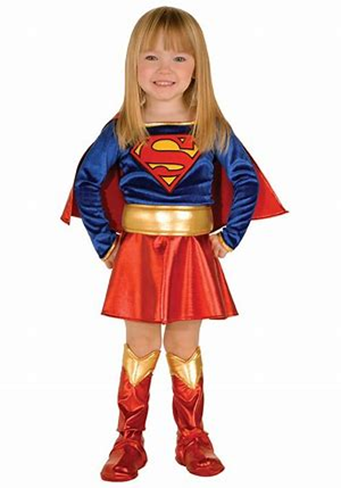 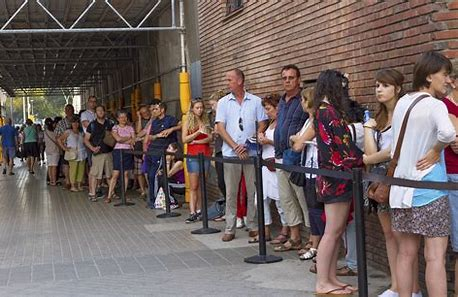 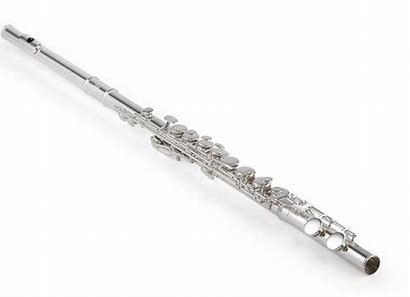 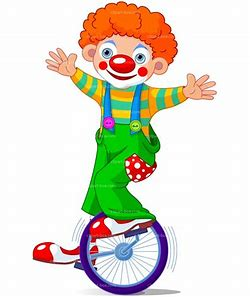 cue	           flute	        amuse
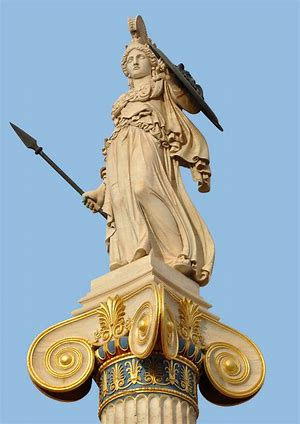 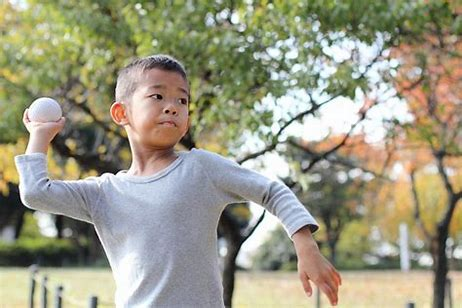 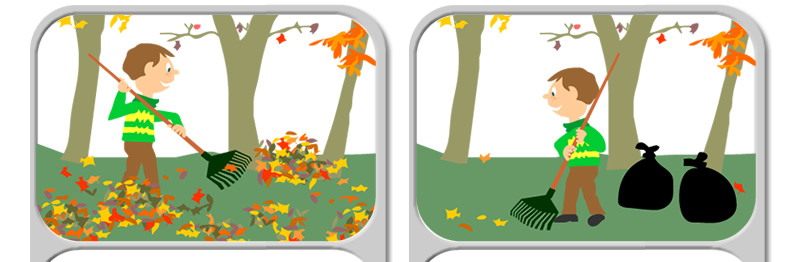 statue	 	 threw        fewer
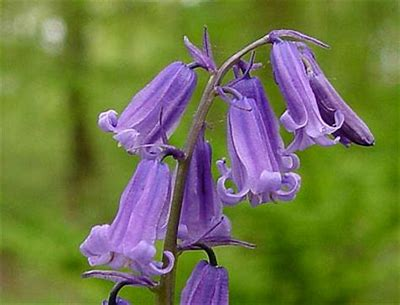 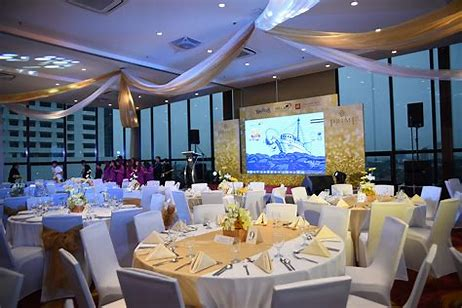 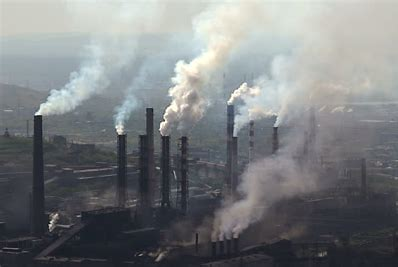 bluebell	   venue         pollute
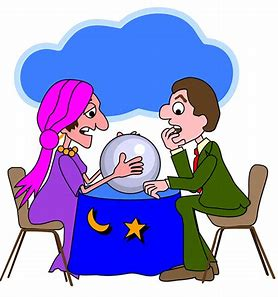 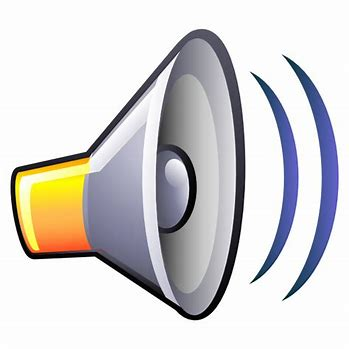 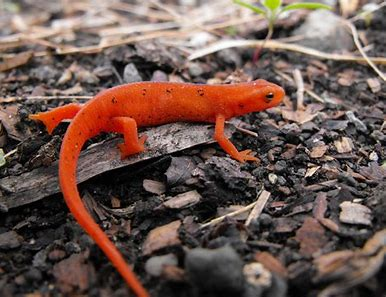 volume	    newt         fortune
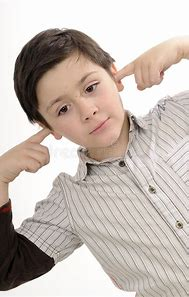 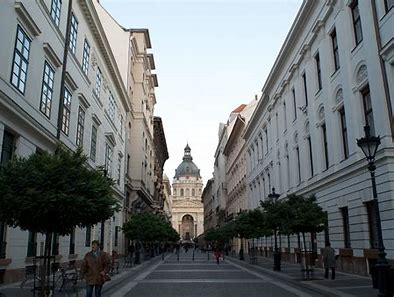 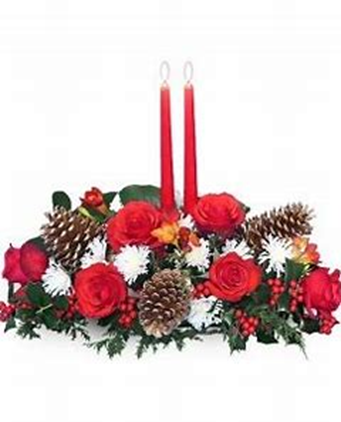 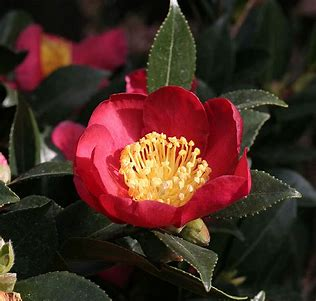 Yuletide     avenue      attitude
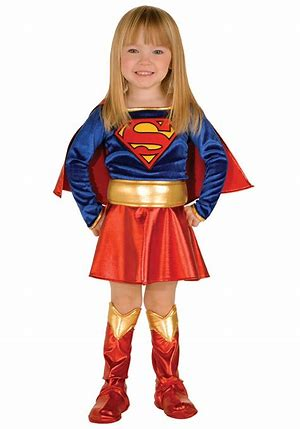 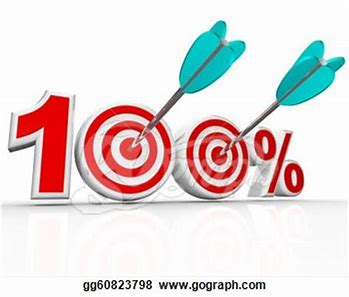 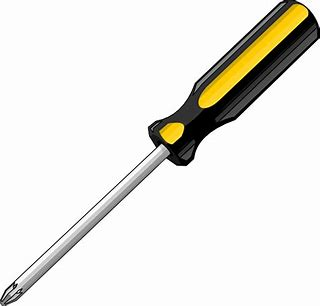 costume    absolute    screwdriver
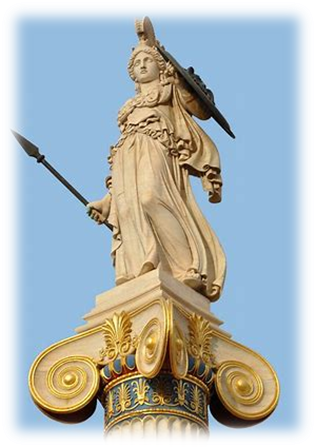 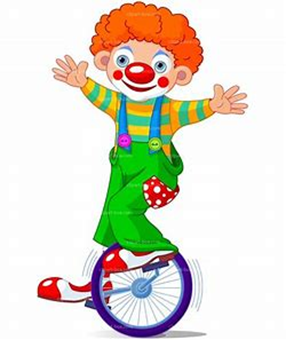 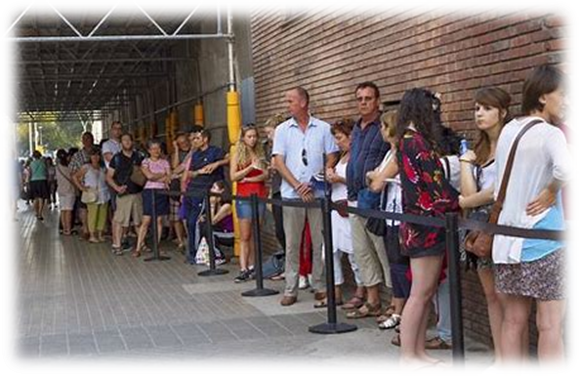 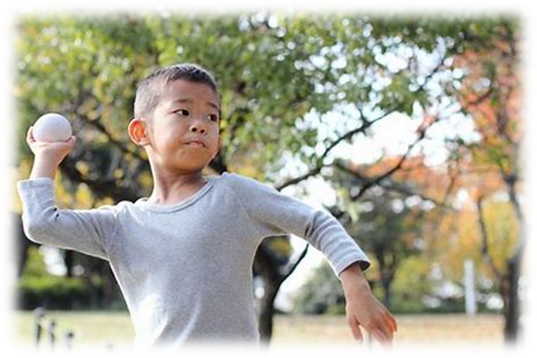 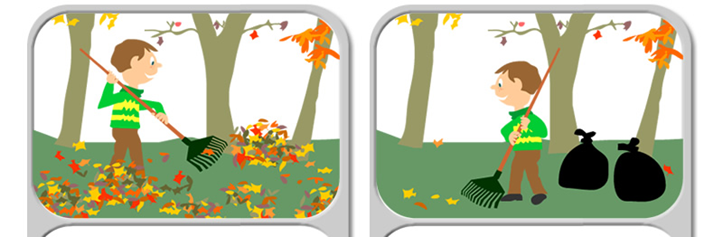 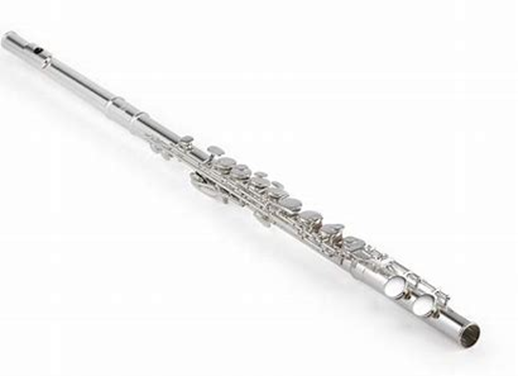 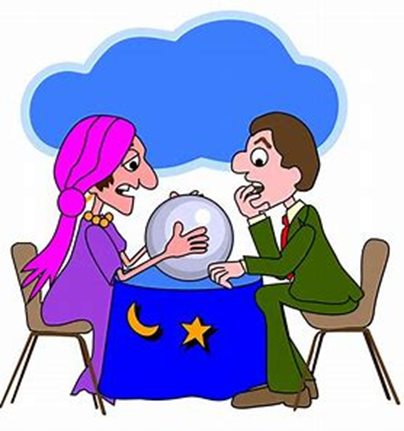 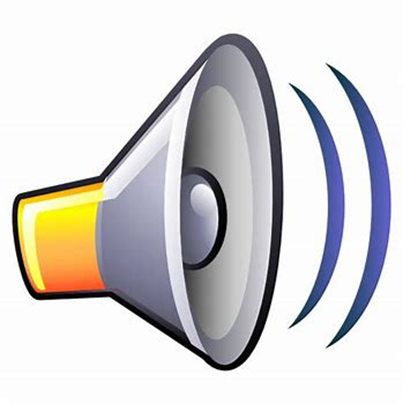 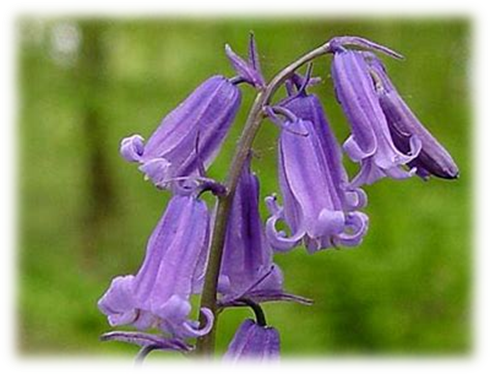 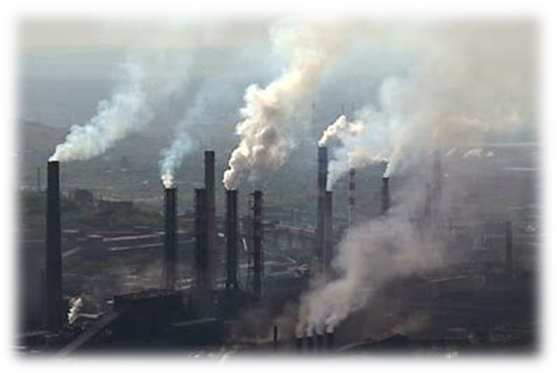 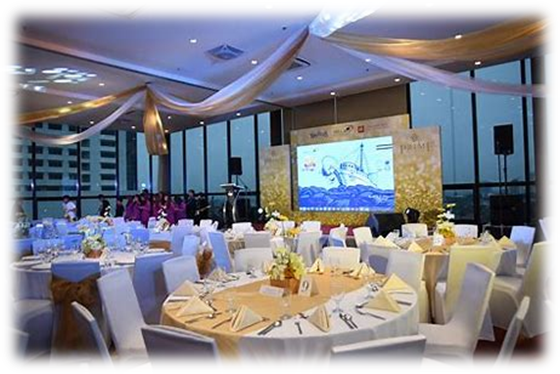 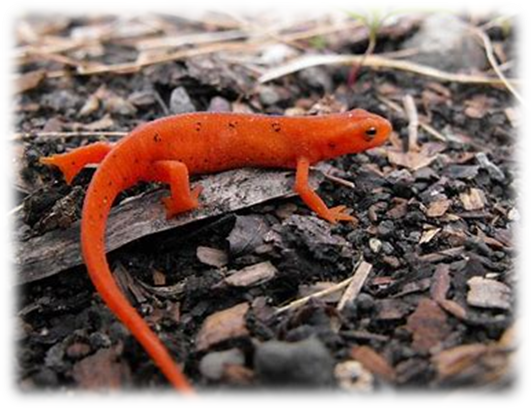 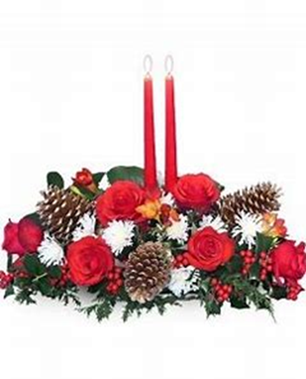 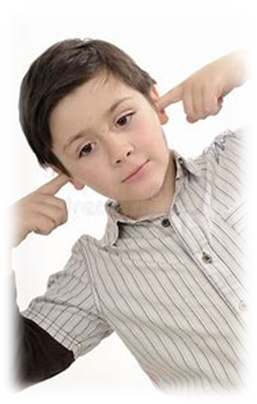 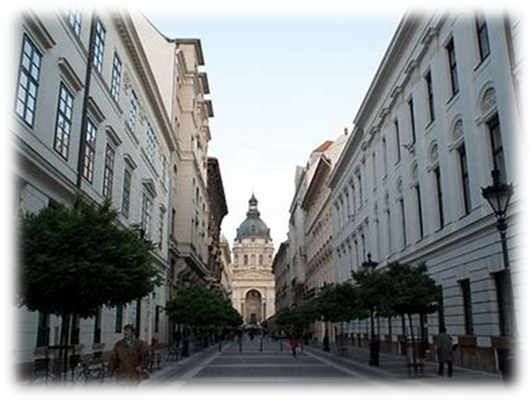 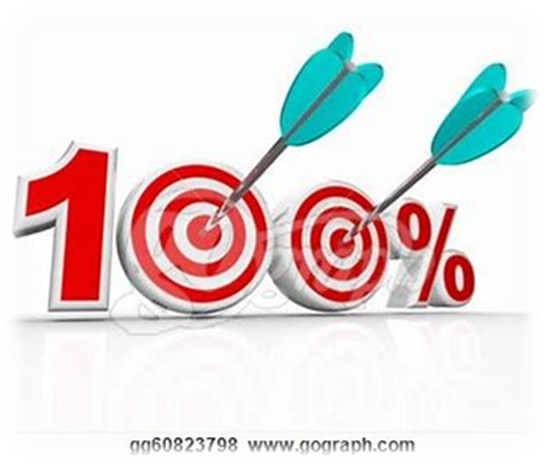 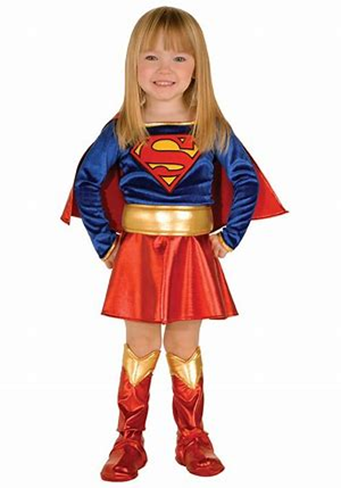 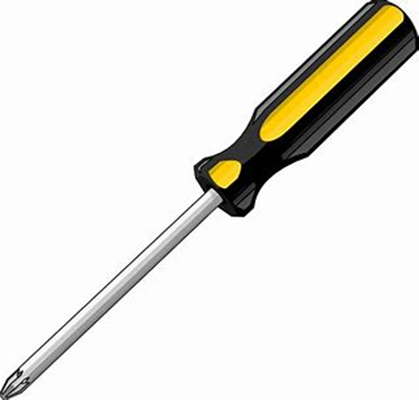 Put he words in the spelling list.
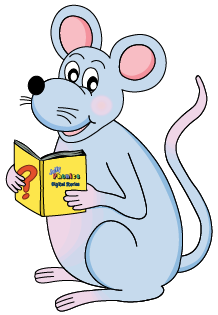 Let’s parse
sentences.
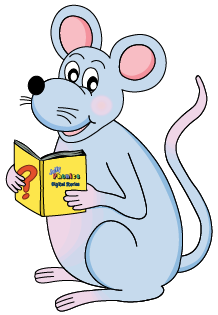 Parse these sentences.


The tasty stew cooked slowly.

He argued angrily 
        with his little sister.


My dad reads his daily newspaper 
while he is on the train.
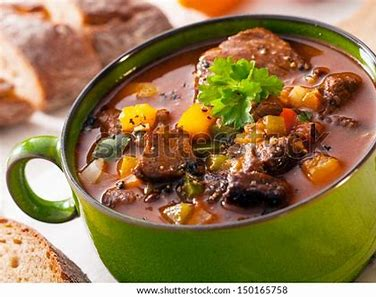 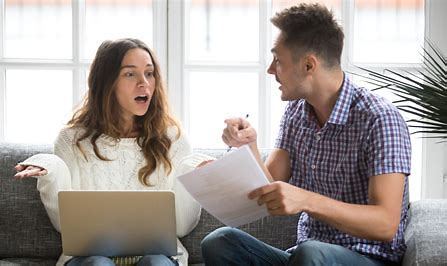 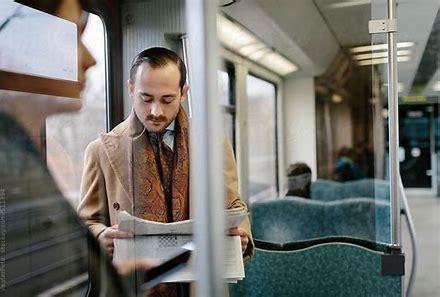 Parse these sentences.


The tasty stew cooked slowly.

He argued angrily 
        with his little sister.


My dad reads his daily newspaper 
while he is on the train.
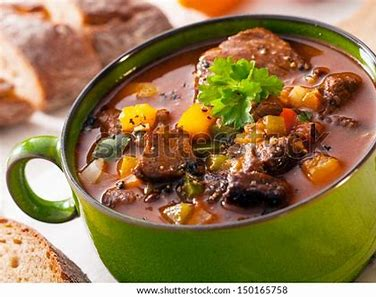 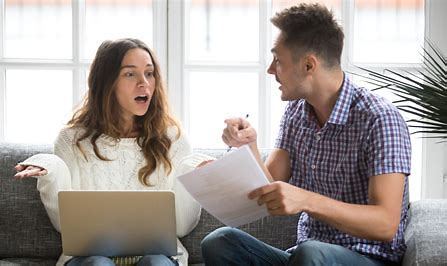 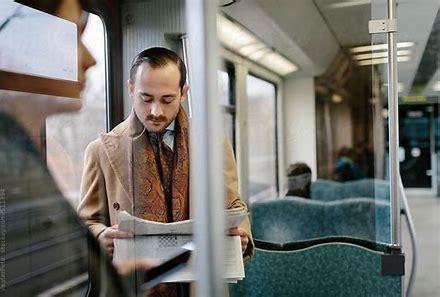 Parse these sentences.


The tasty stew cooked slowly.

He argued angrily 
        with his little sister.


My dad reads his daily newspaper 
while he is on the train.
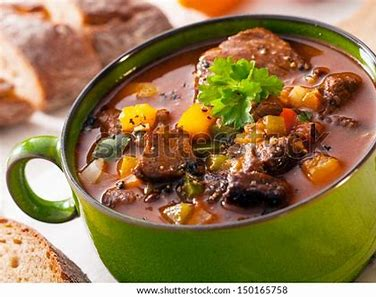 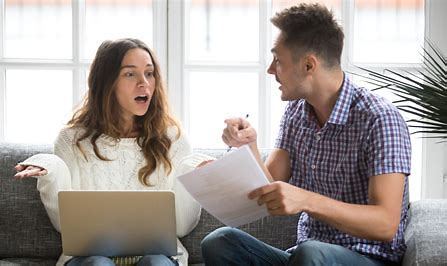 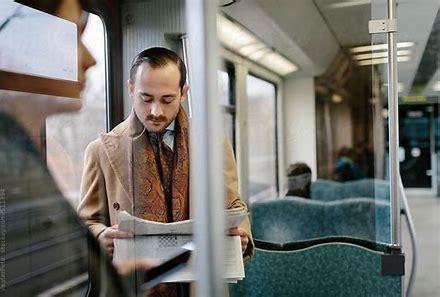 Parse these sentences.


The tasty stew cooked slowly.

He argued angrily 
        with his little sister.


My dad reads his daily newspaper 
while he is on the train.
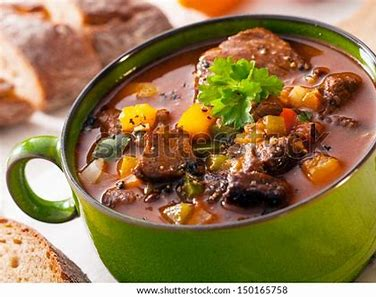 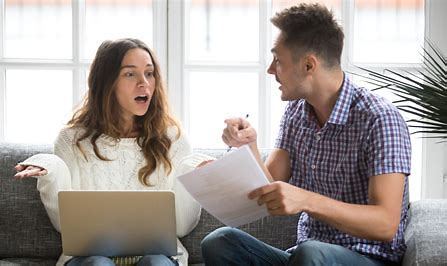 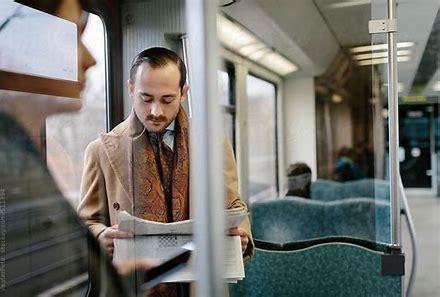 Parse these sentences.


The tasty stew cooked slowly.

He argued angrily 
        with his little sister.


My dad reads his daily newspaper 
while he is on the train.
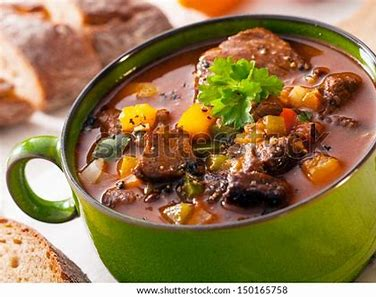 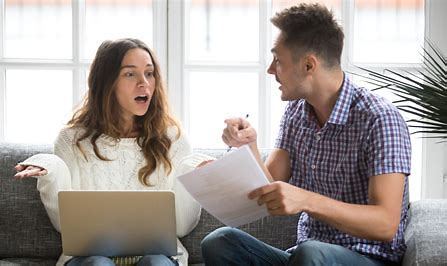 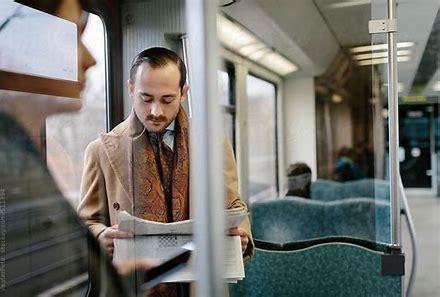 Parse these sentences.


The tasty stew cooked slowly.

He argued angrily 
        with his little sister.


My dad reads his daily newspaper 
while he is on the train.
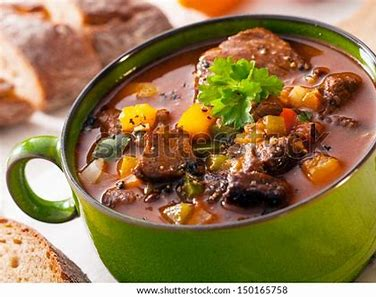 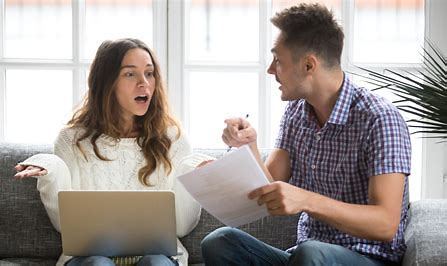 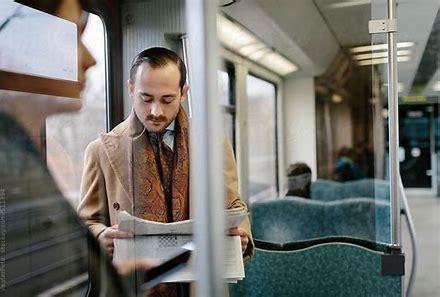 Parse these sentences.


The tasty stew cooked slowly.

He argued angrily 
        with his little sister.


My dad reads his daily newspaper 
while he is on the train.
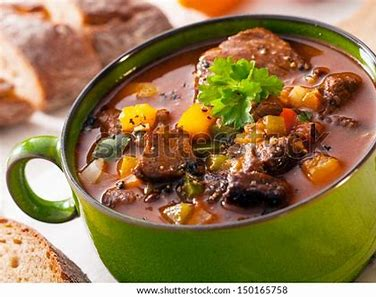 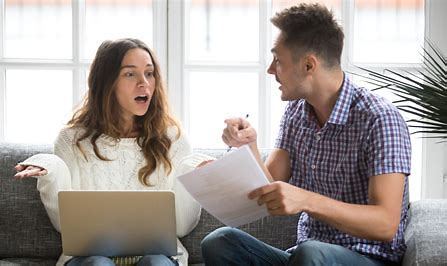 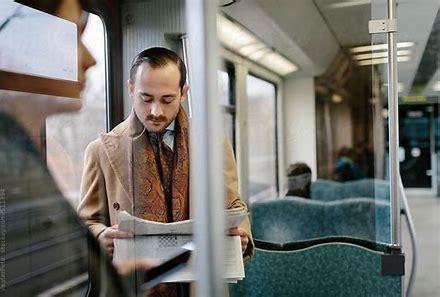 Parse these sentences.


The tasty stew cooked slowly.

He argued angrily 
        with his little sister.


My dad reads his daily newspaper 
while he is on the train.
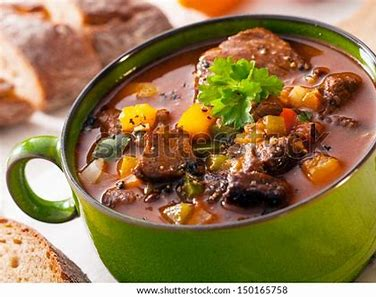 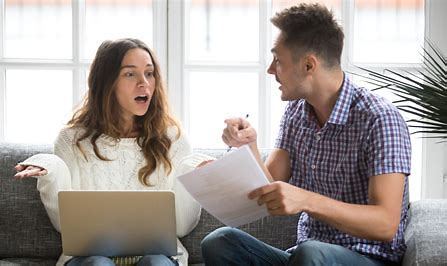 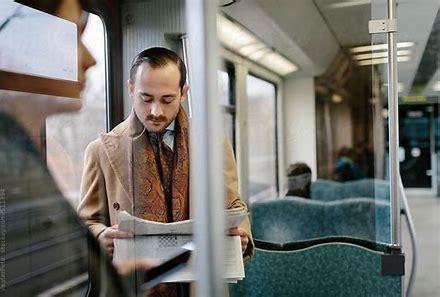 Parse these sentences.


The tasty stew cooked slowly.

He argued angrily 
        with his little sister.


My dad reads his daily newspaper 
while he is on the train.
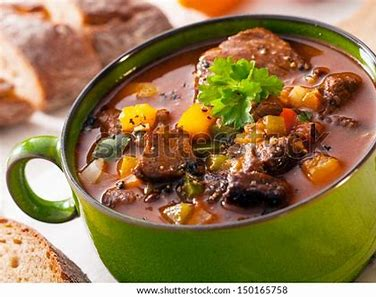 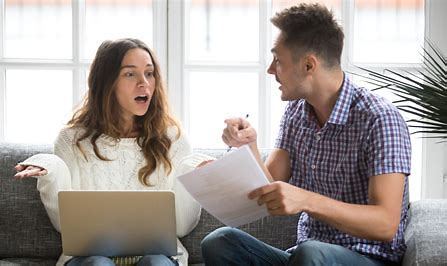 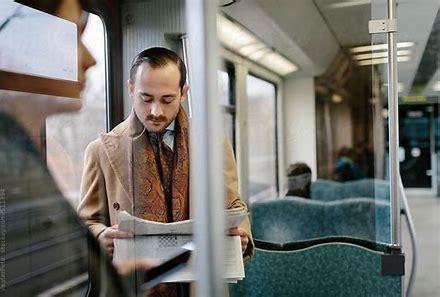 Parse these sentences.


The tasty stew cooked slowly.

He argued angrily 
        with his little sister.


My dad reads his daily newspaper 
while he is on the train.
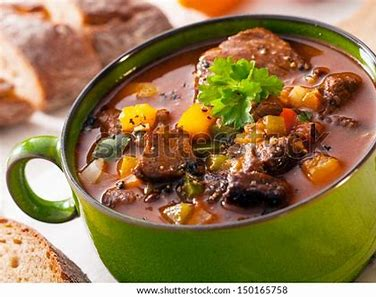 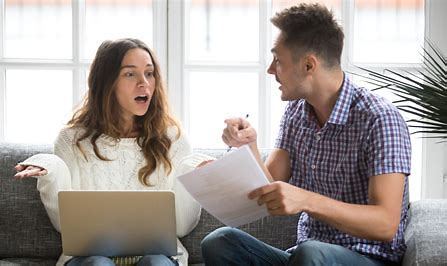 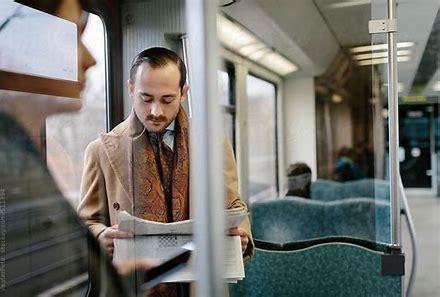 Parse these sentences.


The tasty stew cooked slowly.

He argued angrily 
        with his little sister.


My dad reads his daily newspaper 
while he is on the train.
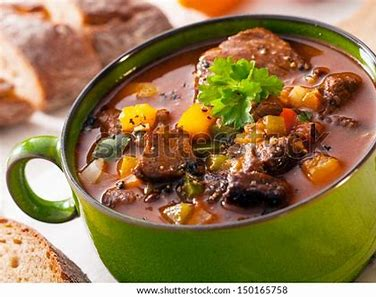 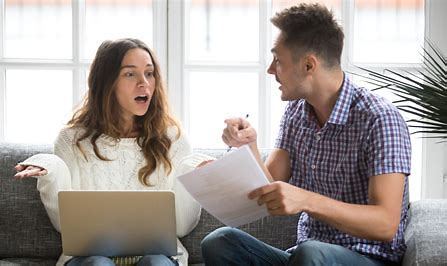 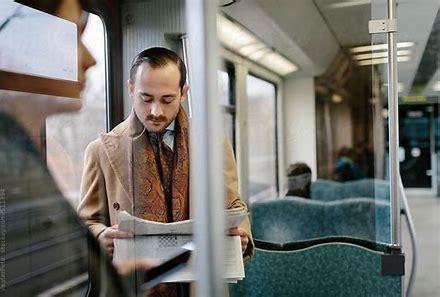 Parse these sentences.


The tasty stew cooked slowly.

He argued angrily 
        with his little sister.


My dad reads his daily newspaper 
while he is on the train.
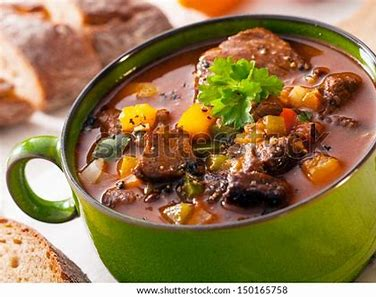 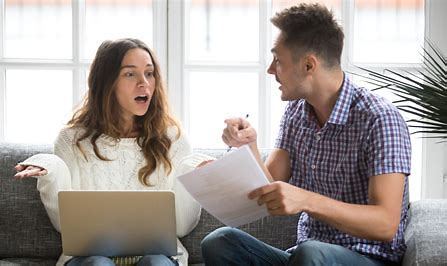 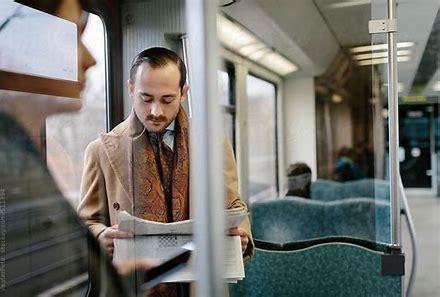 Parse these sentences.


The tasty stew cooked slowly.

He argued angrily 
        with his little sister.


My dad reads his daily newspaper 
while he is on the train.
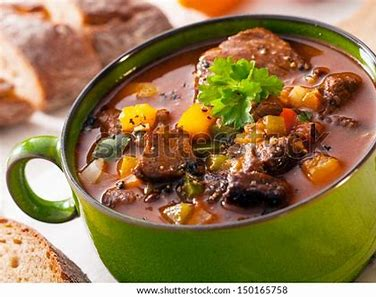 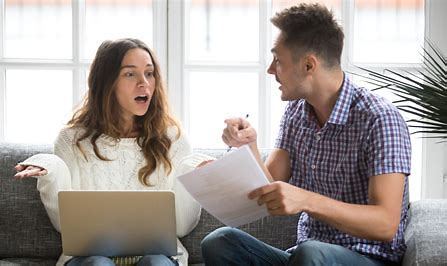 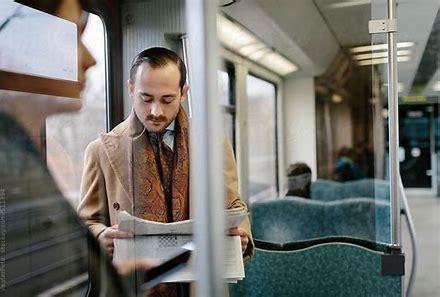 Parse these sentences.


The tasty stew cooked slowly.

He argued angrily 
        with his little sister.


My dad reads his daily newspaper 
while he is on the train.
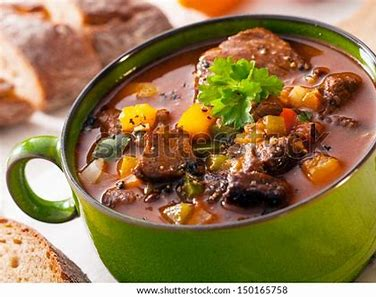 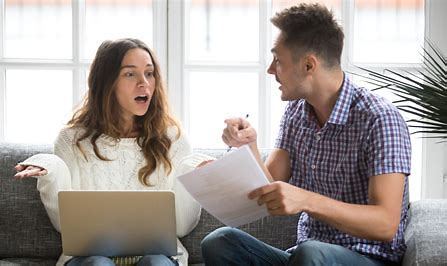 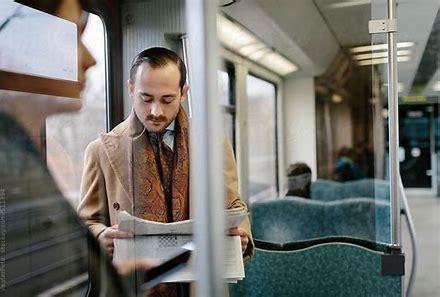 Parse these sentences.


The tasty stew cooked slowly.

He argued angrily 
        with his little sister.


My dad reads his daily newspaper 
while he is on the train.
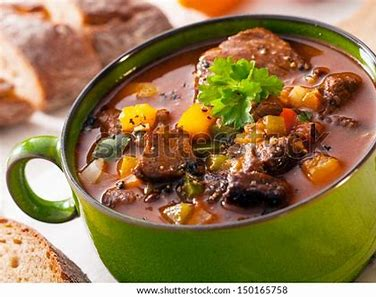 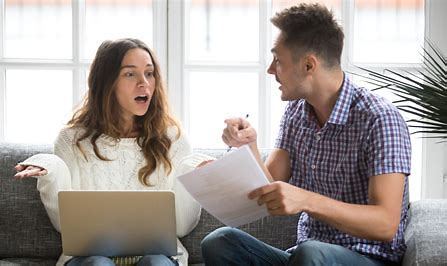 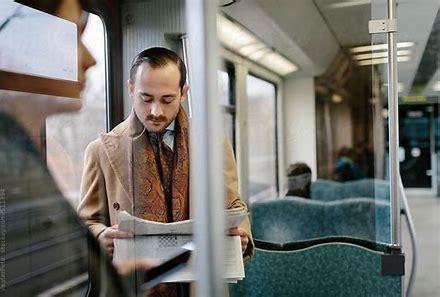 Parse these sentences.


The tasty stew cooked slowly.

He argued angrily 
        with his little sister.


My dad reads his daily newspaper 
while he is on the train.
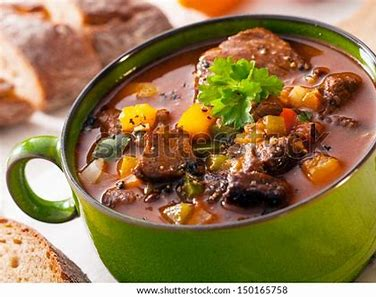 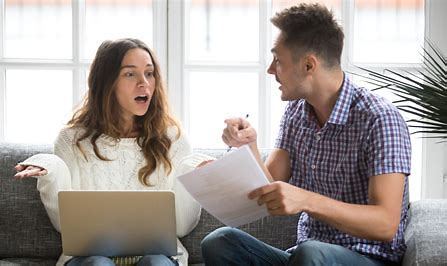 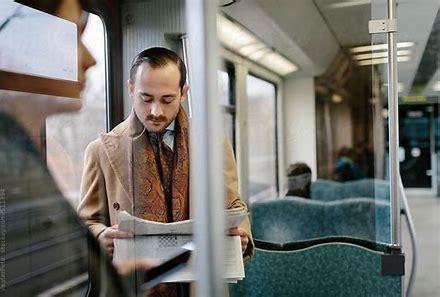 Parse these sentences.


The tasty stew cooked slowly.

He argued angrily 
        with his little sister.


My dad reads his daily newspaper 
while he is on the train.
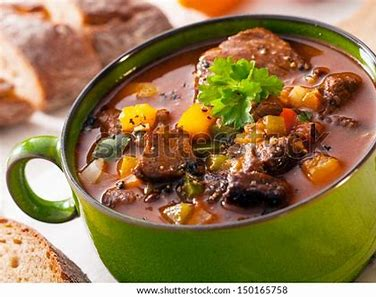 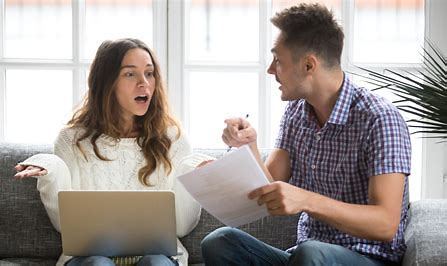 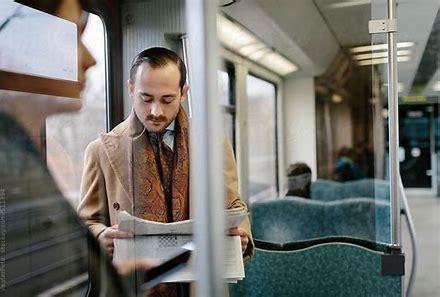 Parse these sentences.


The tasty stew cooked slowly.

He argued angrily 
        with his little sister.


My dad reads his daily newspaper 
while he is on the train.
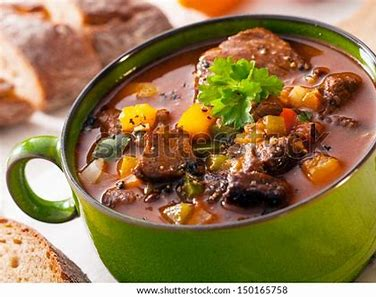 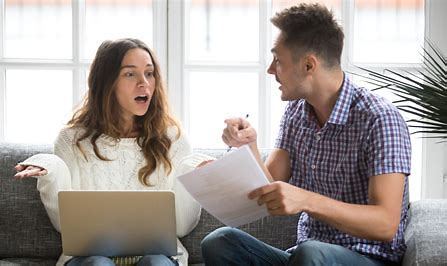 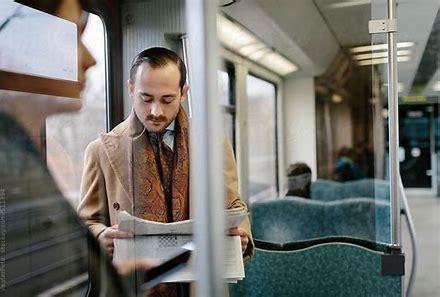 Parse these sentences.


The tasty stew cooked slowly.

He argued angrily 
        with his little sister.


My dad reads his daily newspaper 
while he is on the train.
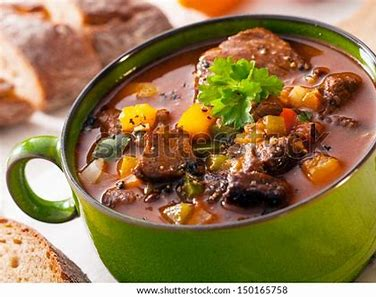 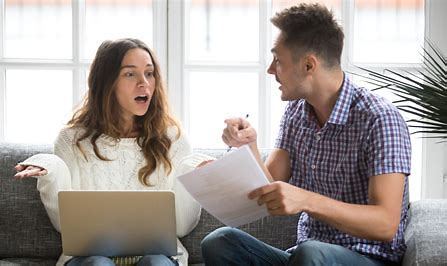 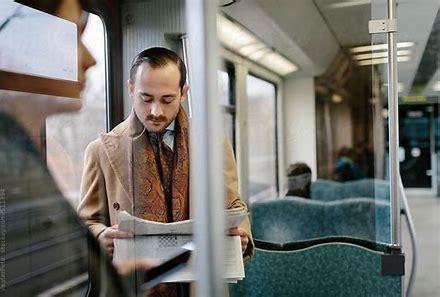 Parse these sentences.


The tasty stew cooked slowly.

He argued angrily 
        with his little sister.


My dad reads his daily newspaper 
while he is on the train.
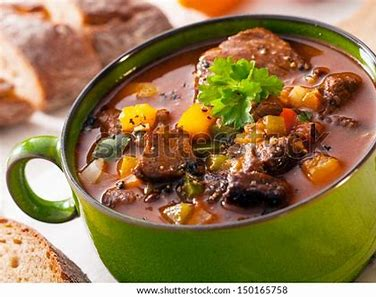 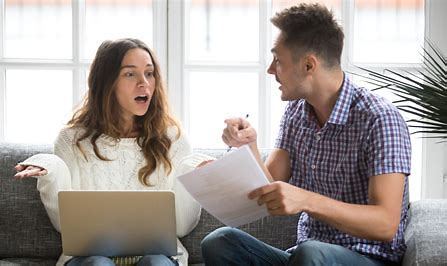 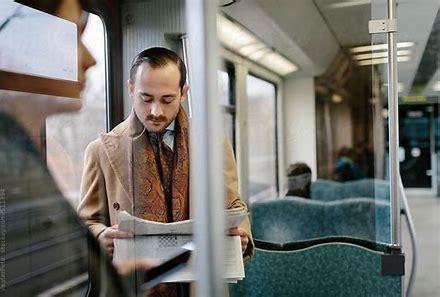 Parse these sentences.


The tasty stew cooked slowly.

He argued angrily 
        with his little sister.


My dad reads his daily newspaper 
while he is on the train.
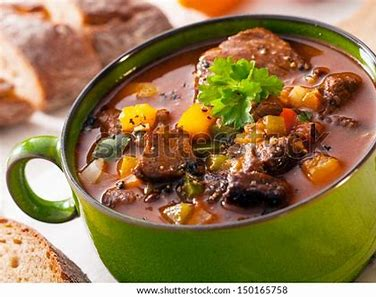 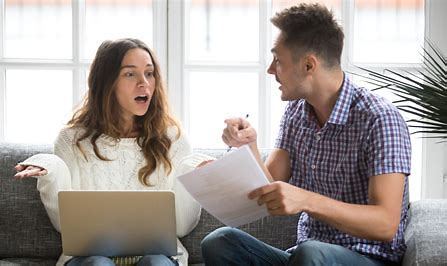 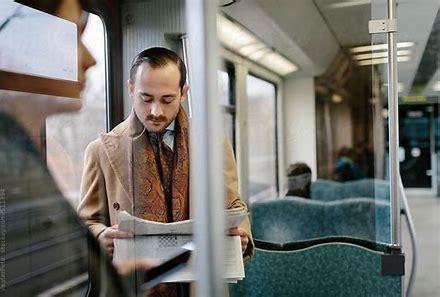 Parse these sentences.


The tasty stew cooked slowly.

He argued angrily 
        with his little sister.


My dad reads his daily newspaper 
while he is on the train.
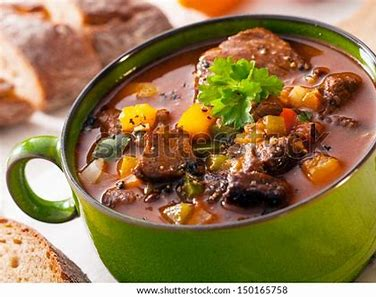 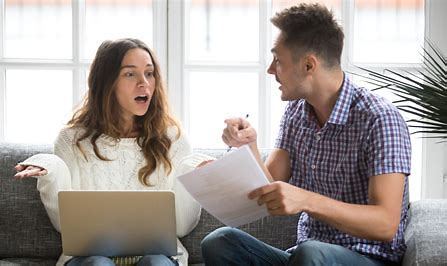 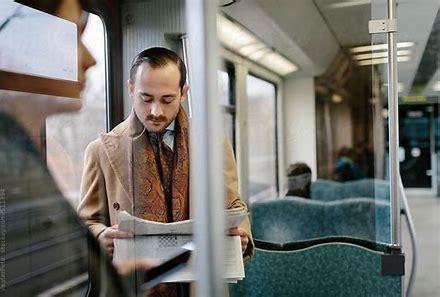 Parse these sentences.


The tasty stew cooked slowly.

He argued angrily 
        with his little sister.


My dad reads his daily newspaper 
while he is on the train.
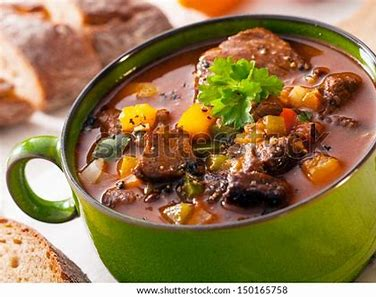 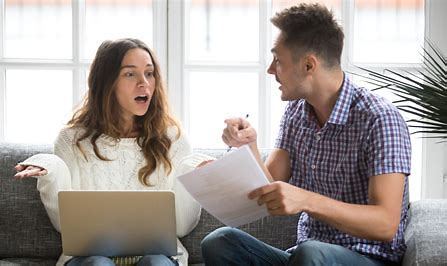 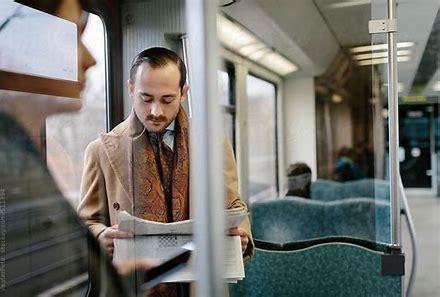 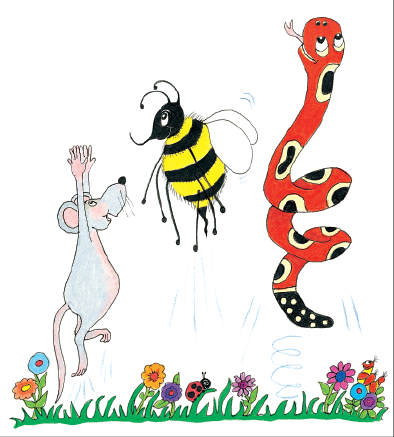 Dictation
Dictation
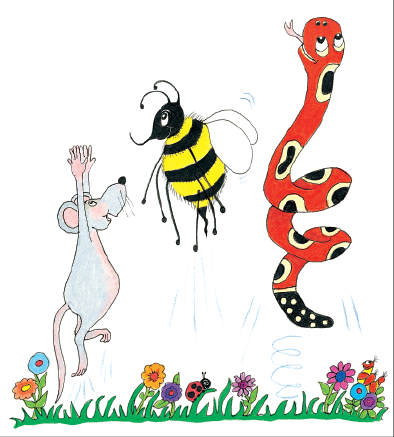 1.           


2.                                                                                                                                         


3.
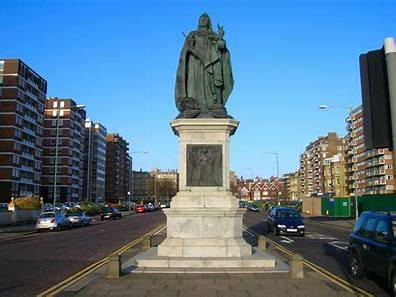 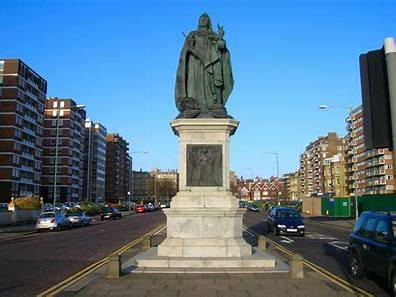 There is a huge statue in the avenue.
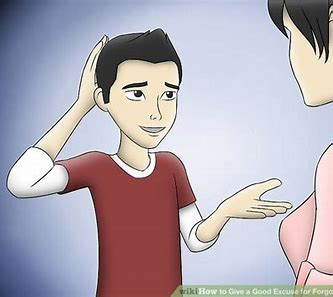 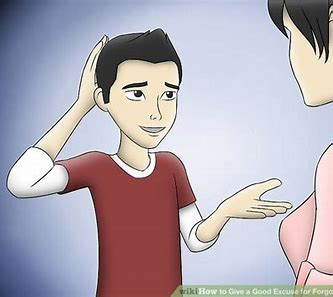 Can you give our excuses for Tuesday?
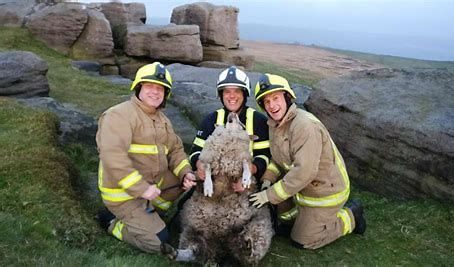 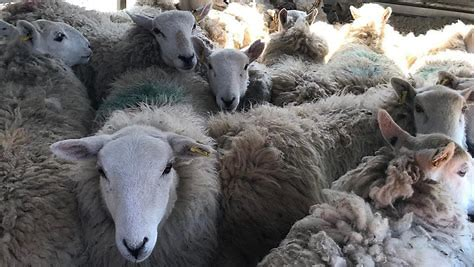 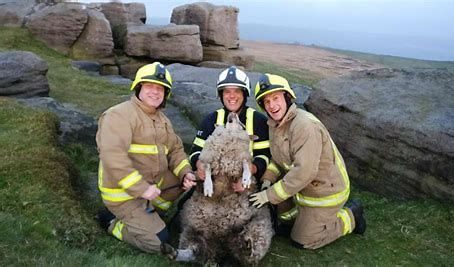 The firemen had to rescue a few ewes.
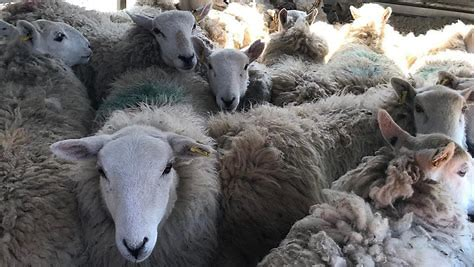 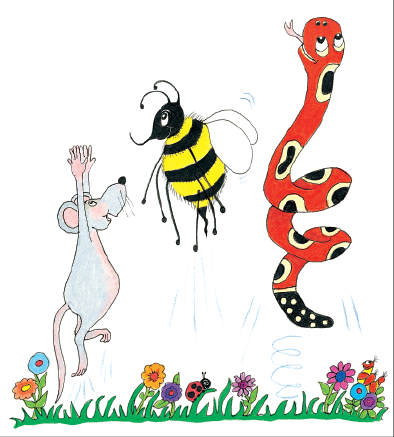 Thank you!